Director’s LiabilityFines and penaltiesDisqualification of directors
Copyright
The presentation is a property of Vinod Kothari & Co. 

No part of it can be copied, reproduced or distributed in any manner, without explicit prior permission.

In case of linking, please do give credit and full link
2
3
About Us
Vinod Kothari & Co., 
Based in Kolkata, Mumbai, Delhi 
We are a team of consultants, advisors & qualified professionals having over 30 years of practice.
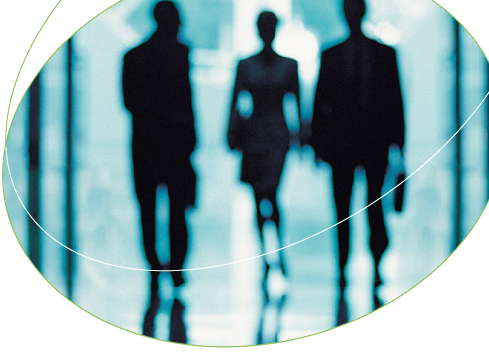 Our Organization’s Credo:

Focus on capabilities; opportunities shall follow
Scope of the presentation
Duties and liabilities of directors
Whether standards applicable to independent and non-executive directors are different?
Special focus on role of independent directors in global corporate governance principles
Fines and penalties under corporate laws
The move to rationalise the regime of fines and penalties, to make the same commensurate with the nature of the offence
Disqualifications of directors
Need to distinguish between corporate failures and personal failures
MCA action in disqualification, subsequent court rulings and natural justice
4
5
Duties and liabilities of directors
Types of directors
Common shareholders
SignificantBeneficial Owner
Shadow Director or de facto director
Senior Managing Official
6
7
Duties of directors
The duties in Indian law correspond to sections 171-177 of UK Act, 2006
The statutory duties are restatement of equitable duties arising out of rulings
The statutory duties do not substitute or limit equitable duties
Can directors delegate  duties to executive management?
Intuitively, yes
In Barings Plc (no 5), court held delegation does not discharge a director from duty of supervision
Statutory duties – sec 166
To act as per articles
To act in good faith, best interest of several stakeholders
Due and reasonable care, skill and diligence, and to exercise independent judgment
Not to involve in direct or indirect conflict or potential conflict with interest of the company
Not to achieve undue gain to self, relatives, partners, associates
Not to assign office
8
Executive vs non-executive directors
The classic proposition of law is that all directors are equally responsible
Executive and non-executive
Dorchester Finance Company Limited v. Stebbing: [(1989) BCLC 498] - there is no distinction in law between EDs and NEDs in terms of their liability was followed. 
In Equitable Life Assurance Society v Bowley [2004],  court held that while duties of EDs and NEDs did not differ in principle, the same were fact specific
Non-executive directors should have sufficient time to meet their board responsibilities. They should provide constructive challenge, strategic guidance, offer specialist advice and hold management to account.
UK Corporate Governance Code, 2018
9
The liabilities of non-executive directors – key principles
10
NED liabilities – Indian case law
11
NED liability: global case law
Westmind Packing [1988] – directors commit a breach of duty if they allow themselves to be bamboozled by one of them
Barings Plc (no 5) [1999] is a landmark ruling on the issue of abdication of responsibility
Lexi Holdings [2009] – one director misappropriated huge sum of money. Other directors were sued and held responsible to compensate
Dorchester Finance Co Ltd v Stebbings [1989]: 2 of the 3 directors were chartered accountants; money was taken using blank cheques, NEDs could not plead ignorance
In Weavering Macro Fixed Income Fund Limited (In Liquidation) v Peterson and Ekstrom, [2015] a claim of USD 111 million against independent directors who did not get any remuneration was rejected by Court of Appeal of Cayman, on the distinction between negligence and gross negligence 
Can NEDs rely on profesional opinion?
ASIC vs McDonald, SC of Australian NSW seems to suggest, no
Newcastle International Airport Limited v. Eversheds LLP (2013) – Court held non-executive chairperson of audit committee responsible
12
“Officer in default” under the Companies Act, 1956/ 2013
For defaults committed under the 1956 Act, penal actions were to be taken against ‘officer-in-default’ or ‘directors’ or ‘persons’ as provided in the relevant provision of the Act. 

Section 5 of the Act defined ‘officer who is in default’ so as to include those persons 
who were in charge of the responsibility of complying with that provision, besides the executive cadre, 
provided that the person in charge had given his consent to the Board in this behalf . 

Where no MD or WTD or Manager(s), the director(s) specified by the board in this behalf would be held liable.

In the absence of any specific exemption to NEDs (including IDs), the concerned authorities initiated penal actions against directors without considering whether at all they were charged with the responsibility of complying with the particular provision or not.
13
Immunity for NEDs/IDs under the Companies Act, 2013
S. 149 (12) imparts immunity to NEDs where the violation occurs without their 
knowledge, 
consent, and connivance;
and where due diligence had been exercised on their part.
The sub-section starts with a non-obstante clause - overriding other provisions of the Act. 
Persons immune:
Independent Directors; and 
Non-executive Directors, except:
An NED who is also a promoter of the company; and
An NED who is a Key Managerial Personnel (KMP) of the company
The intent being - a promoter cannot be expected to remain aloof from the happenings of the company. 
Similar is the case with a KMP.
There must not be an act of omission or commission by the company as a consequence of which a liability arises.
14
Fines and penalties under Corporate laws
Fines and penalties
15
Overview of penalties and prosecutions under the CA, 2013
Currently, there are at least 28 sections of the Act which provide for imprisonment
Ranging from 6 months to 10 years
Sec 447 is the maximum – min 6 months, max 10 years
Sec 449 – minimum 3 years, max 7 years
There seems to be no scheme behind the fines/imprisonments
16
Proposal for de-criminalisation
The MCA constituted in July 2018 a committee headed by Mr Injeti Srinivas.
The Committee seems to have given its report
8 categories of offences
2 move to in-house, adjudication process. Out of total 81 offences, 16 offences come for adjudication
6 categories  offences, involving various levels off
Mostly fines
Only in serious cases, custodial punishment
Suggestions about de-clogging NCLT
Compounding made rationalised
17
18
Disqualification of directors
19
Disqualification of directors: understanding two limbs of sec. 164
Sec 164 (1) – personal disqualifictions
Sec 164 (2) – corporate disqualifications
8 grounds of personal disqualifications
Unsound mind
Undischarged insolvent
Pending adjudication of insolvency
Convicted for offence involving moral turpitude, imprisonment of at least 6 months, within last 5 years
Disqualified by Court or NCLT
Unpaid calls
RPT violation, conviction within last 5 years
No DIN
2 categories of corporate failures
Failure to file financial statements for 3 years at a stretch
Failure to pay for at least 1 year any of these:
Repay deposits or pay interest
Redeem debentures or pay interest on the same
Pay dividend declared
20
Vacation of office
Grounds for vacation
Consequences of vacation
Incurring disqualification u/s 164
Going by the language of the previous law, the ref in sec. 167 (1) (a) should have been to sec. 164 (1) only
Immediate vacation of office on account of corporate failures does not seem appropriate
7 other grounds for vacation
Sec. 164 (2) – director most stop acting once he vacates
Failure punishable with fine or imprisonment
Where all directors vacate their offices, the directors shall be appointed by the promoter, or central govt
21
MCA action of disqualification of directors
Bulk disqualification action
Questions re the MCA action
With its crackdown on shell companies, MCA disqualified a few lakh directors too
Several questions arise:
Whether the situations mentioned in sec. 164 (2) are corporate failures, and in order to hold the director responsible, there has to be fixation of vicarious liability?
Whether, disregarding sec. 149 (12), non-executive directors can be penalised for corporate failure?
Whether there are 2 necessary requisites for sec. 164 (2) – continuity of the failure, and continuity of the office of the director
Whether sec. 164 (2) can retroactively apply for period before 1st April 2014?
Whether, unlike the power of striking off, there is anything to empower the MCA to notify disqualification of directors?
Whether the regulatory action of disqualification is a penal action, and therefore, needs to abide by principles of natural justice?
Intimation in case of vacation
22
23
Judicial review of MCA action
While there are rulings from all over the country, in most cases, the directors have opted to file documents using the CODS. 
However, on the legal issues, some of the very significant speaking orders have come from:
Madras High Court in Bhagwan Das Dhanjay Das [July, 2018]